The
Geography
of the
Indian subcontinent
Ms. Susan M. Pojer - Chappaqua, NY
Additions by Joe Naumann - UMSL
South Asia
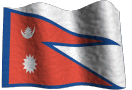 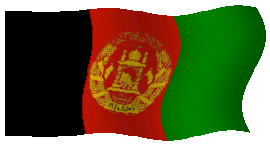 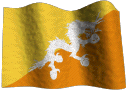 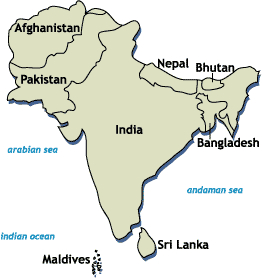 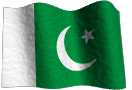 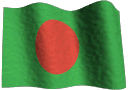 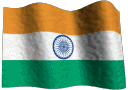 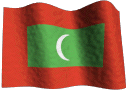 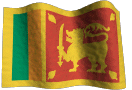 Satellite View of South Asia
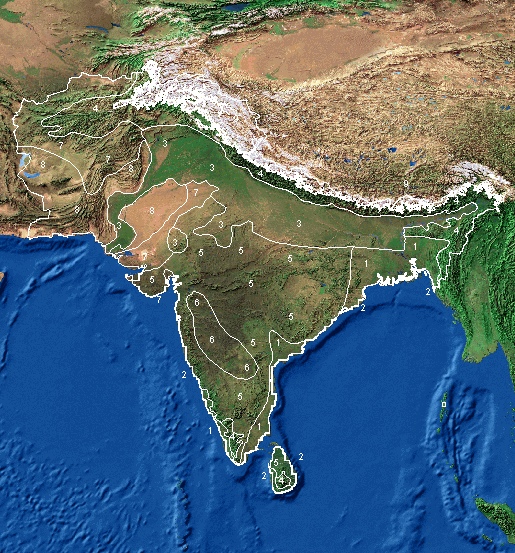 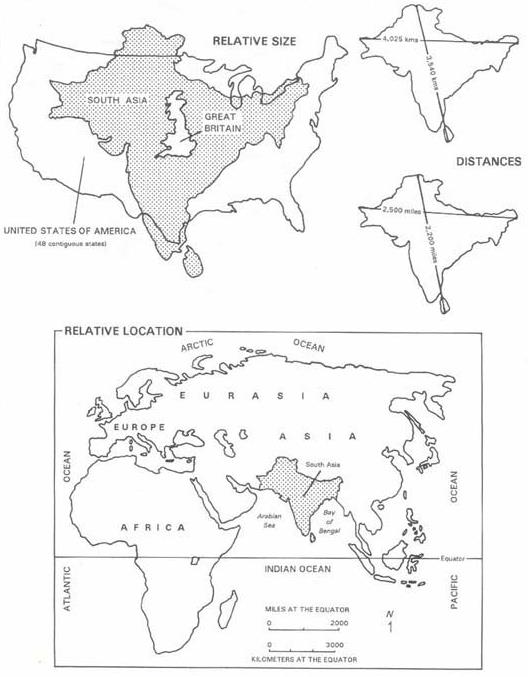 TheSize ofSouthAsia
Countries
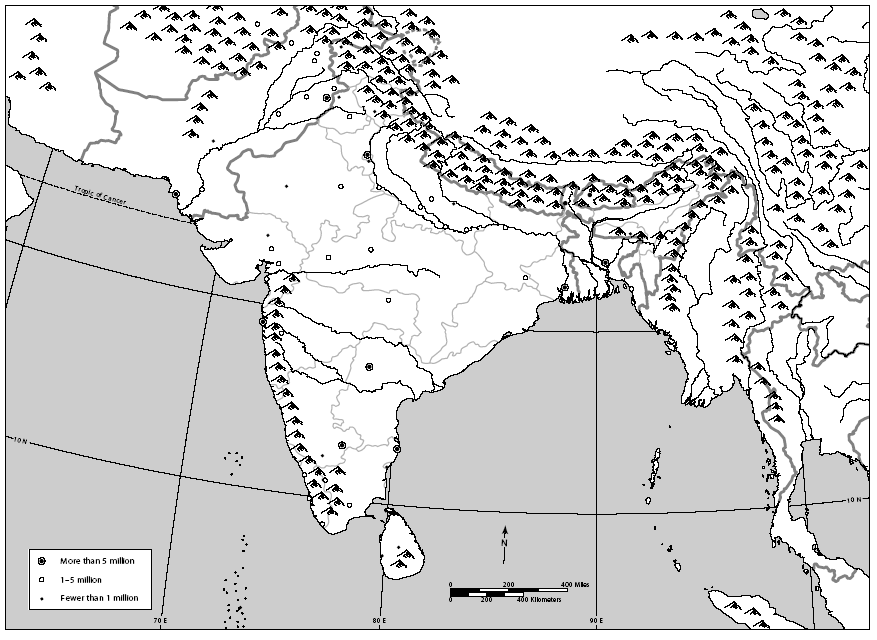 Afghanistan
China
Iran
Bhutan
Nepal
Pakistan
Myanmar
India
Bangladesh
Sri Lanka
cities
Kabul
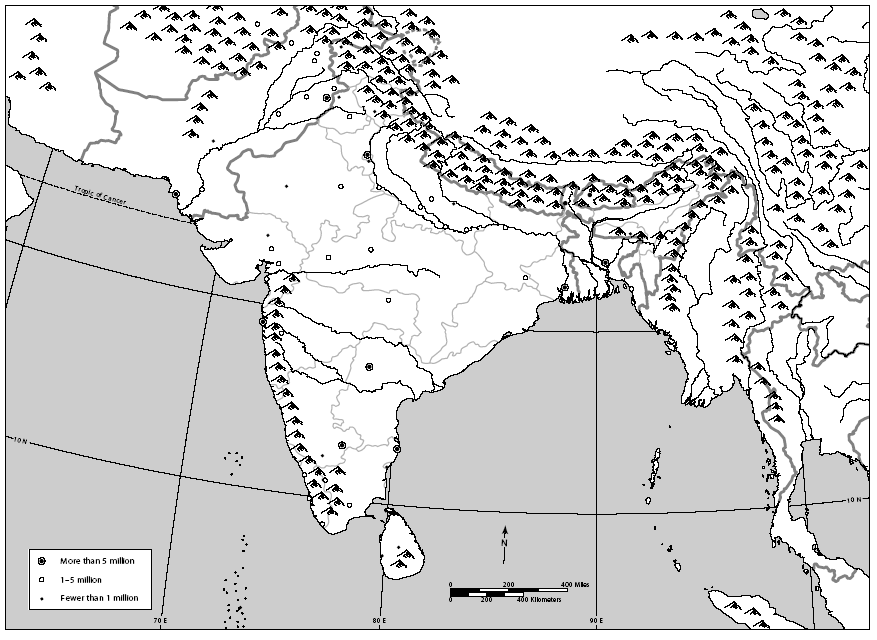 Islamabad
Lahore
Kathmandu
New Delhi
Benares
Thimbu
Karachi
Dacca
Calcutta
Bombay
Madras
Colombo
Topography
of
South Asia
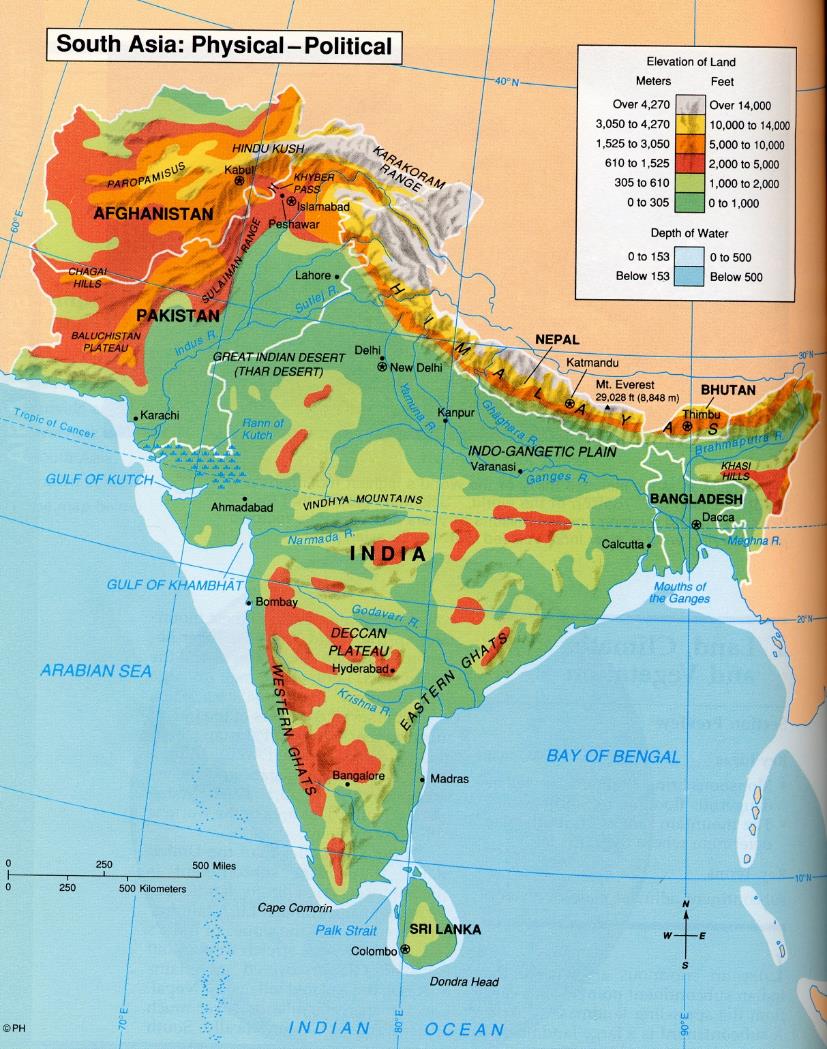 SouthAsia:PhysicalMap
Bodies of Water
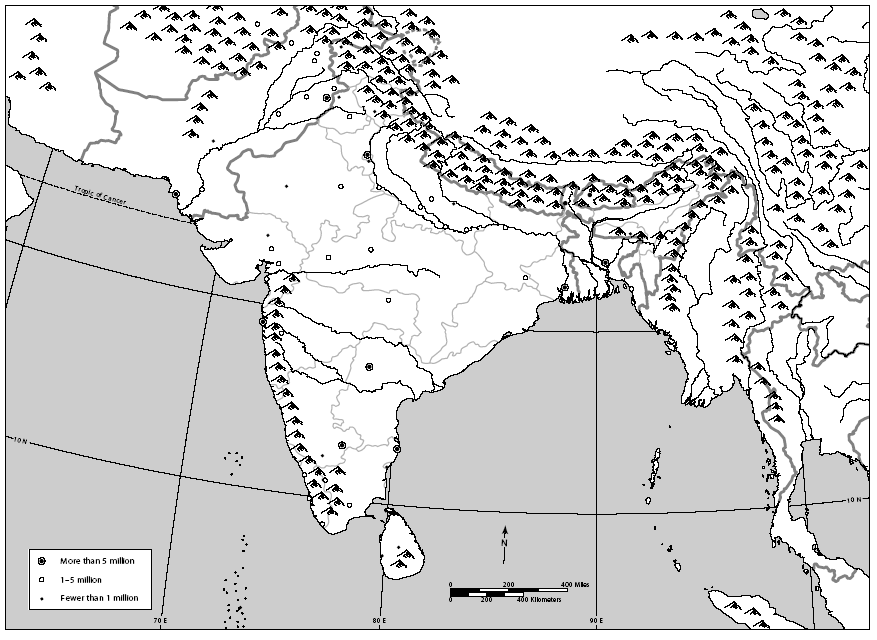 Indus R.
Brahmaputra R.
Ganges R.
Bay ofBengal
Arabian Sea
Indian Ocean
The Ganges River System
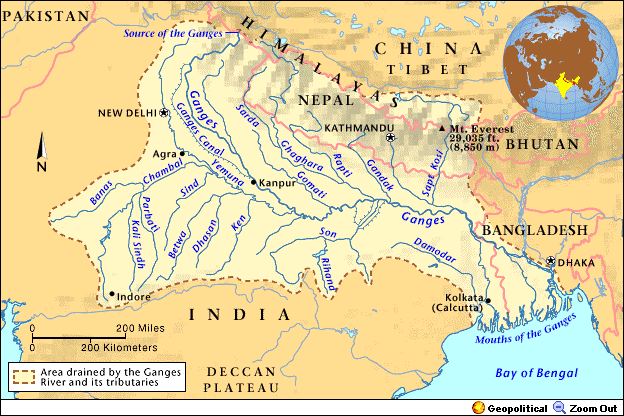 1,560 miles long
“Mata Ganga” (Mother Ganges)
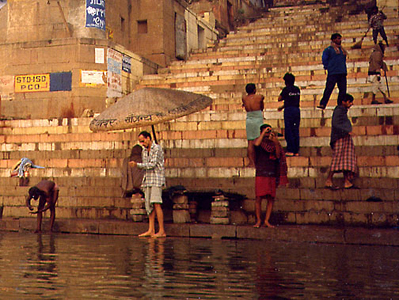 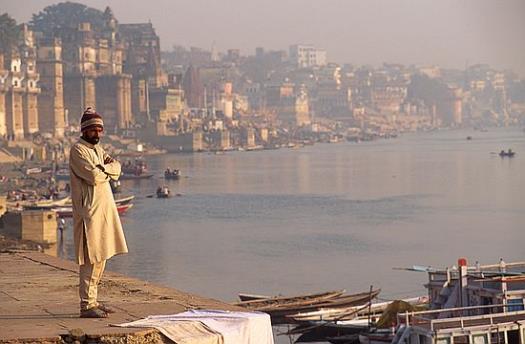 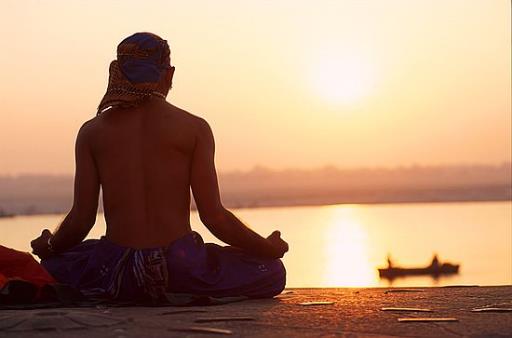 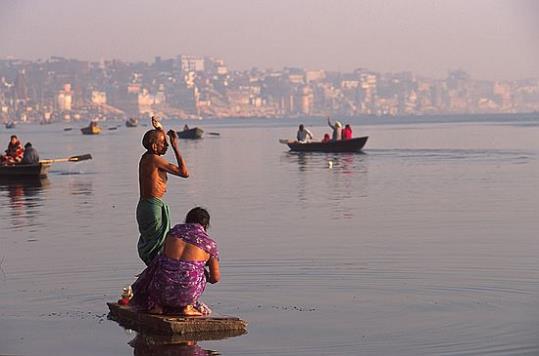 The Brahmaputra River System
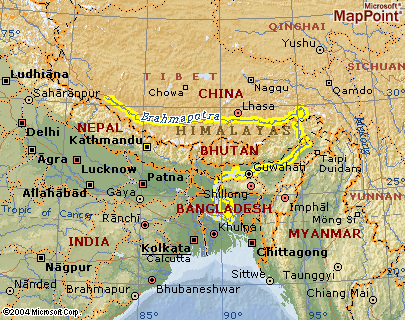 1,800 miles long
Floods on the Brahmaputra:  2003
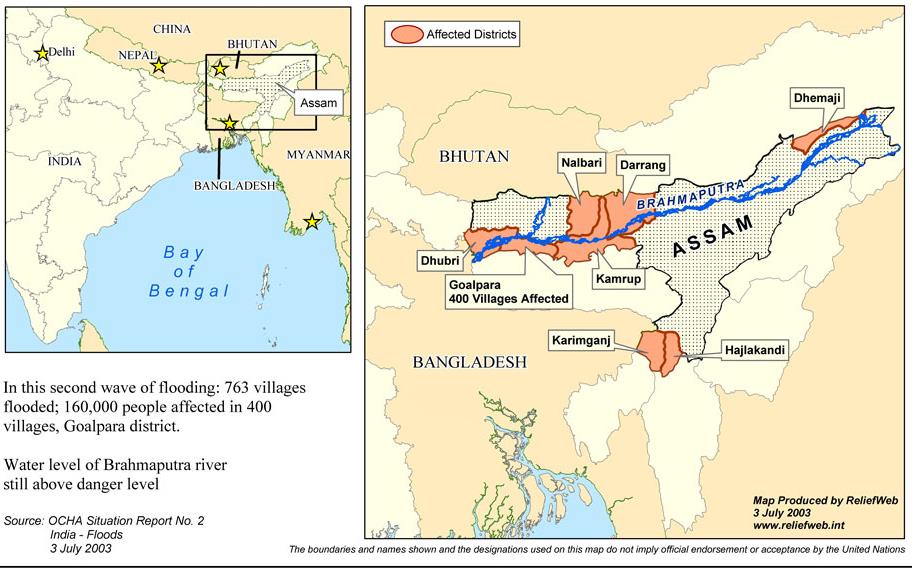 Flooding on the Brahmaputra
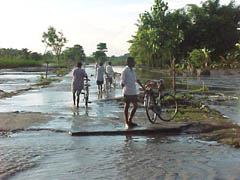 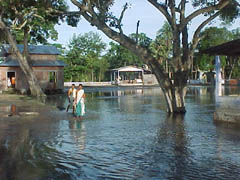 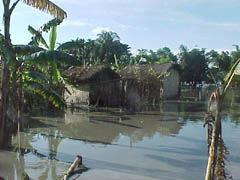 Valleys / Plains
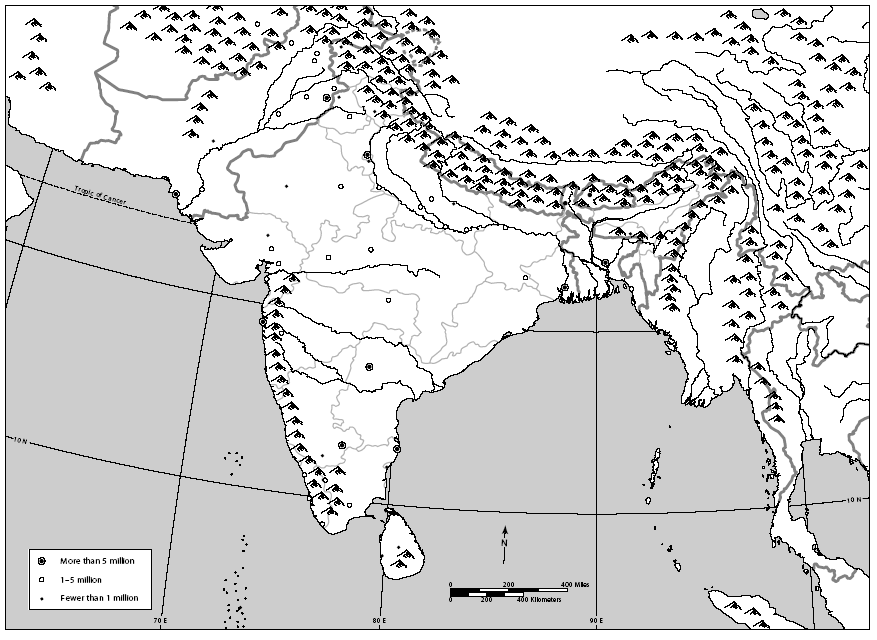 Indo-GangeticPlain
The Indus River System
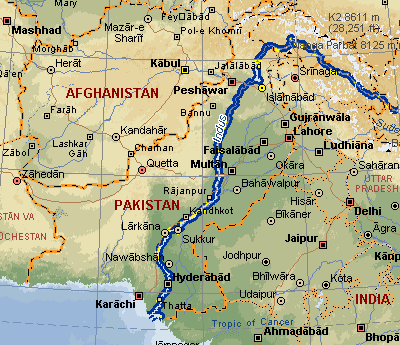 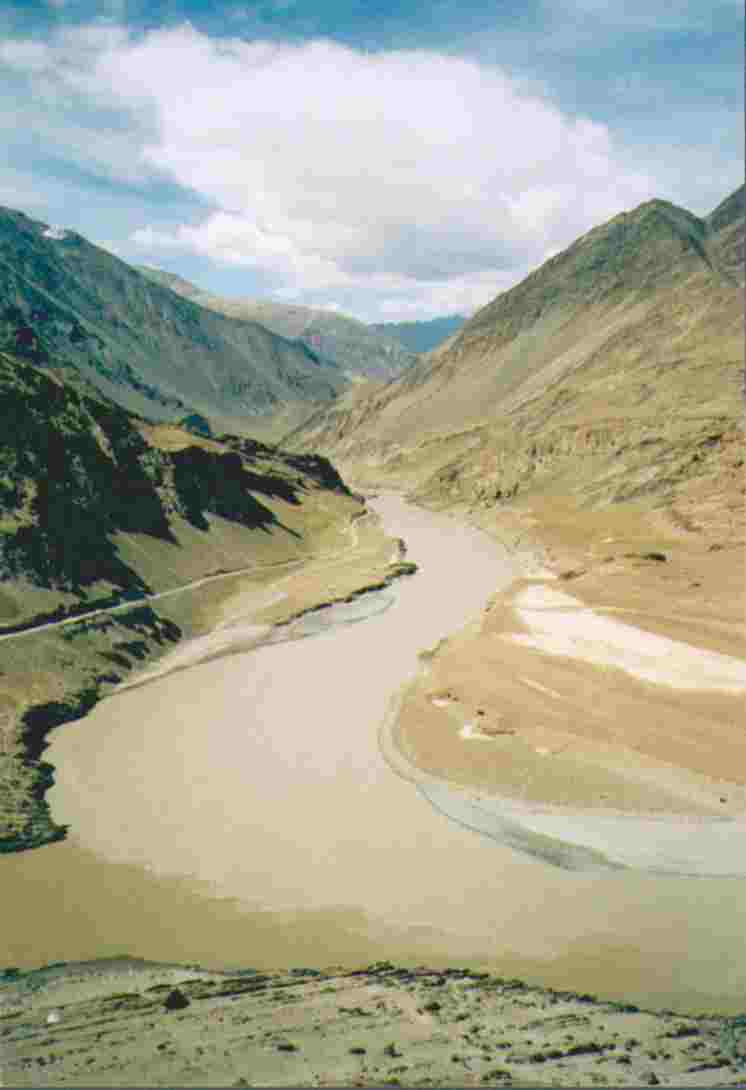 1,975 miles long
Elevation Levels
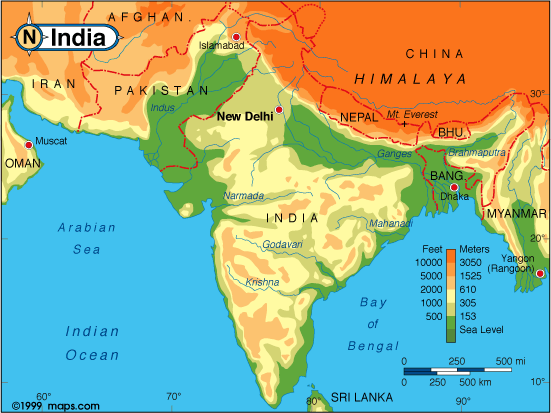 Mountains & Peaks
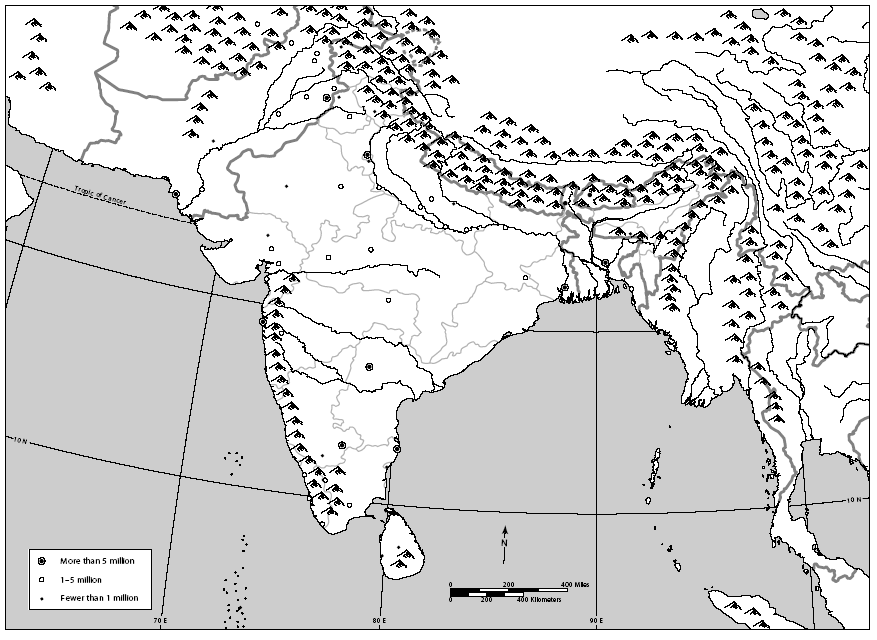 Hindu Kush
KhyberPassI I
Karakoran Mts.
Mt. Everest▲
Himalayas
Vindhya Hills
Eastern Ghats
Western Ghats
Hindu Kush
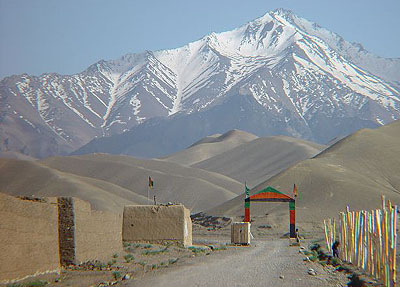 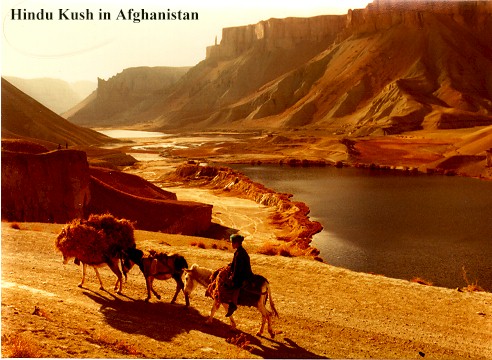 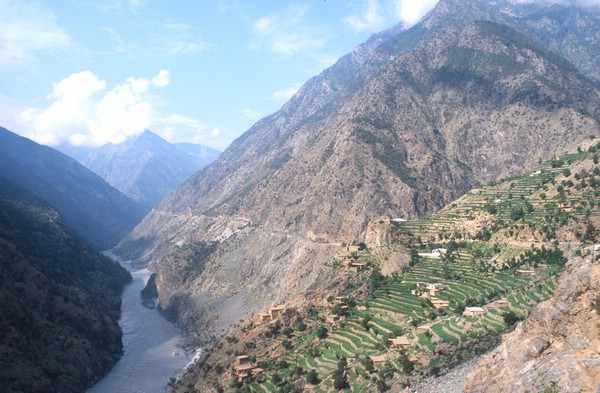 The Khyber Pass
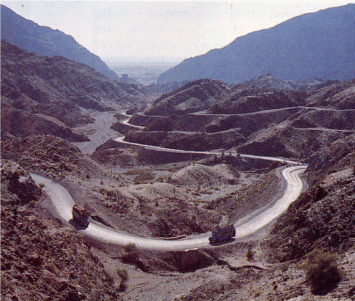 The Himalayas
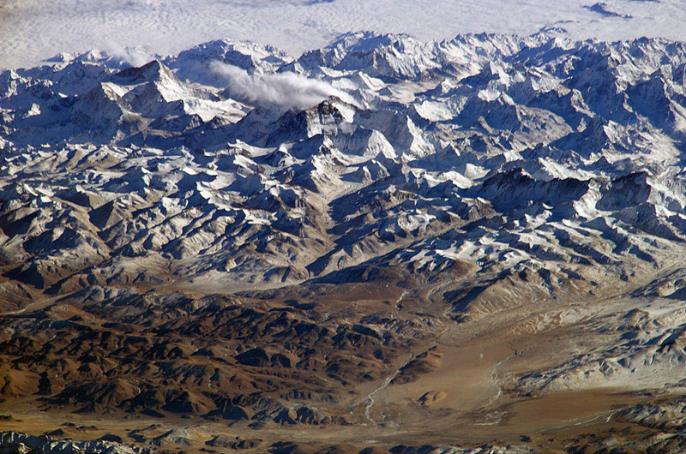 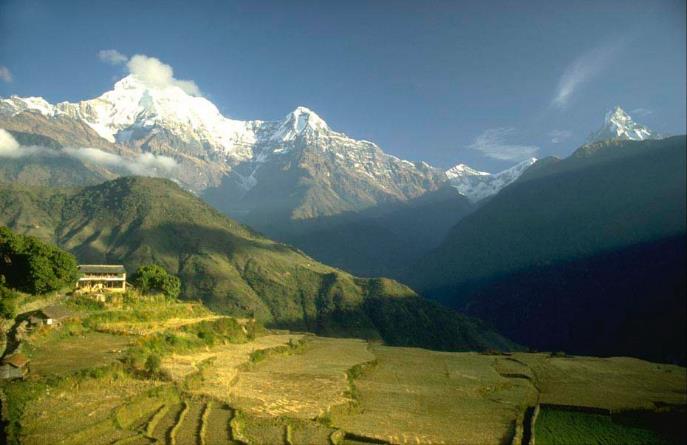 “him” [snow]
 “aalaya” [home]
 Mt. Everest is  29,035 feet. It   is the highest   mt. peak in the  world.
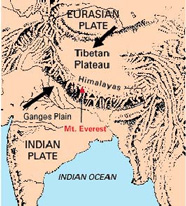 The Himalayas
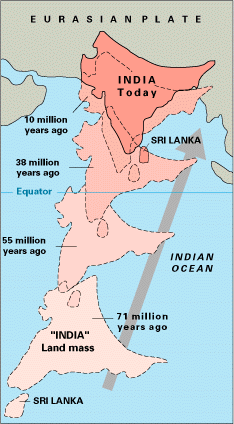 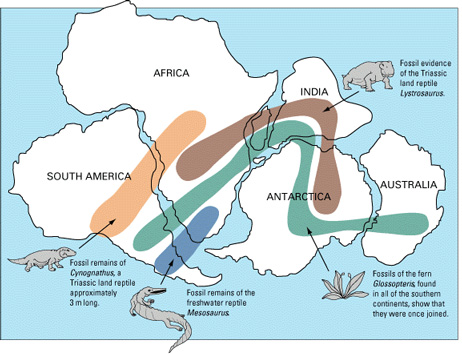 “Fire Rim of the Pacific”
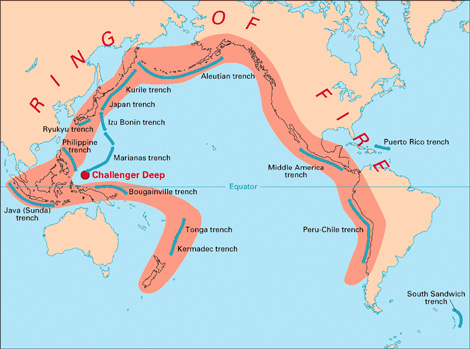 Earthquake Zones in India
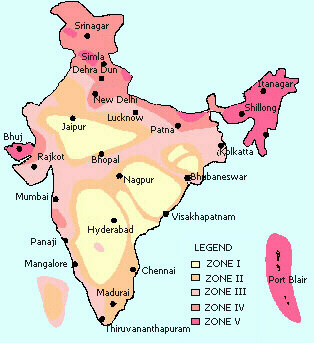 2004 Earthquake In Indonesia:Tsunami Devastates Indian Ocean Coastlines!
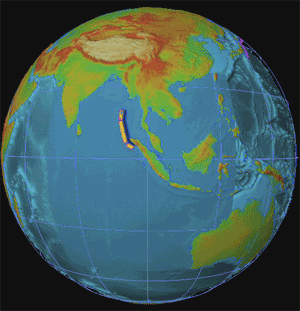 the Tsunami’s Devastation
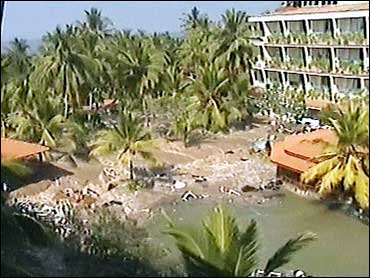 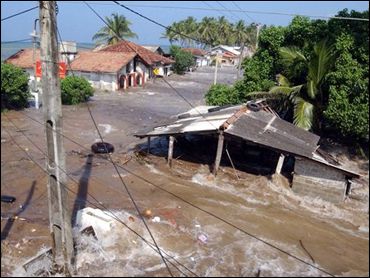 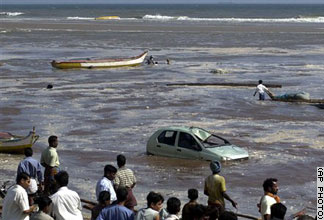 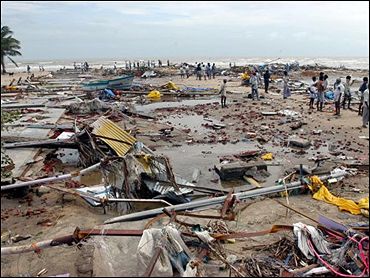 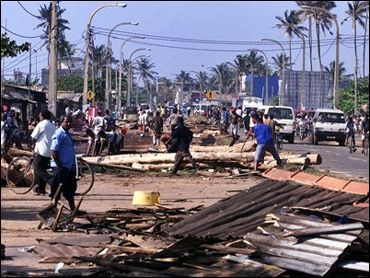 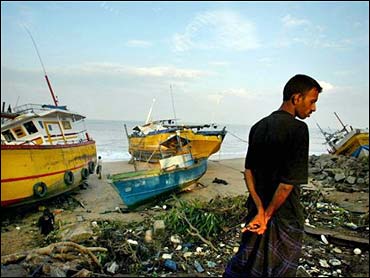 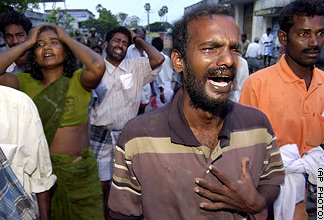 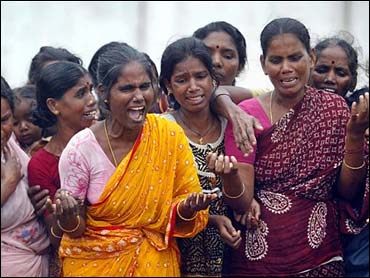 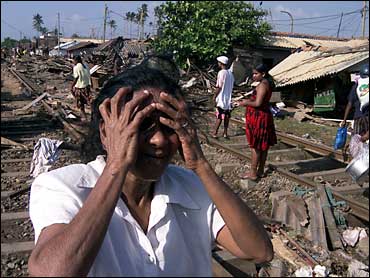 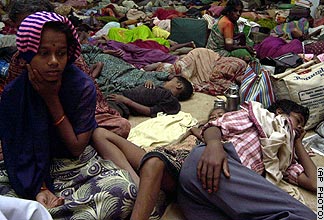 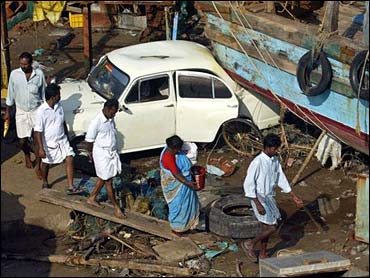 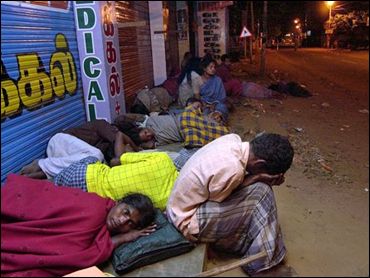 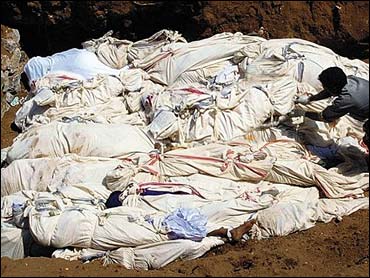 100,000s dead!
Deserts / Plateaus
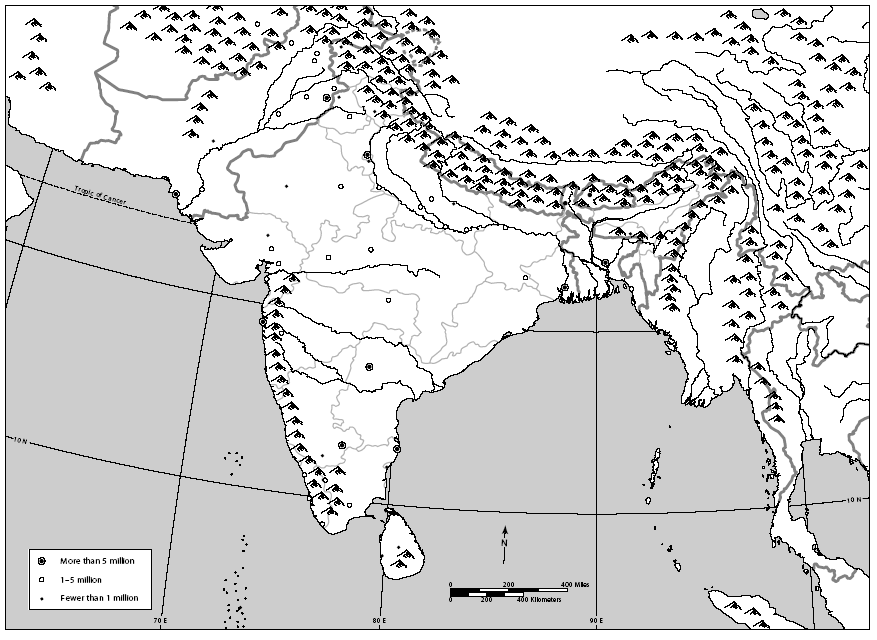 TibetanPlateau
TharDesert
DeccanPlateau
The Deccan Plateau
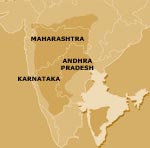 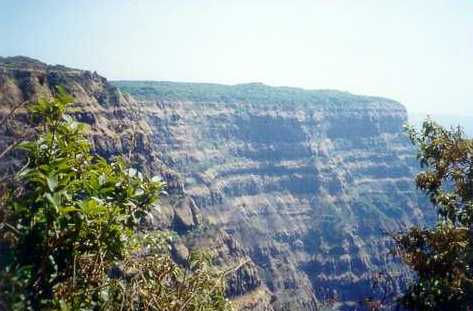 31,800 square miles in size.
 Elevation range:  2,000 – 8,000 feet high.
 From the Sanskrit word, “dakshina” [“the south”].
The tibetan Plateau
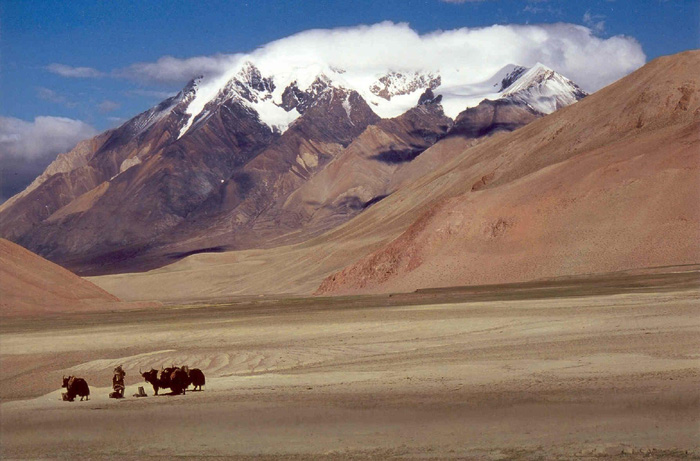 The “Roof of the World.”
 average elevation is 16,400 feet.
The Thar Desert
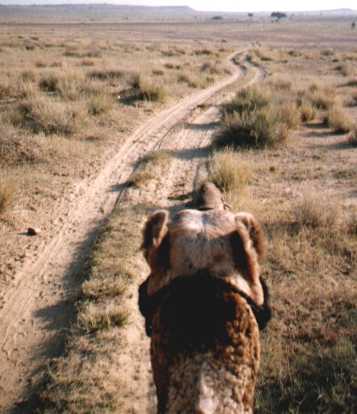 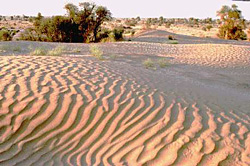 The Great Indian Desert
 200  - 1500 feet in elevation.
 up to 127ºF in July.
Other
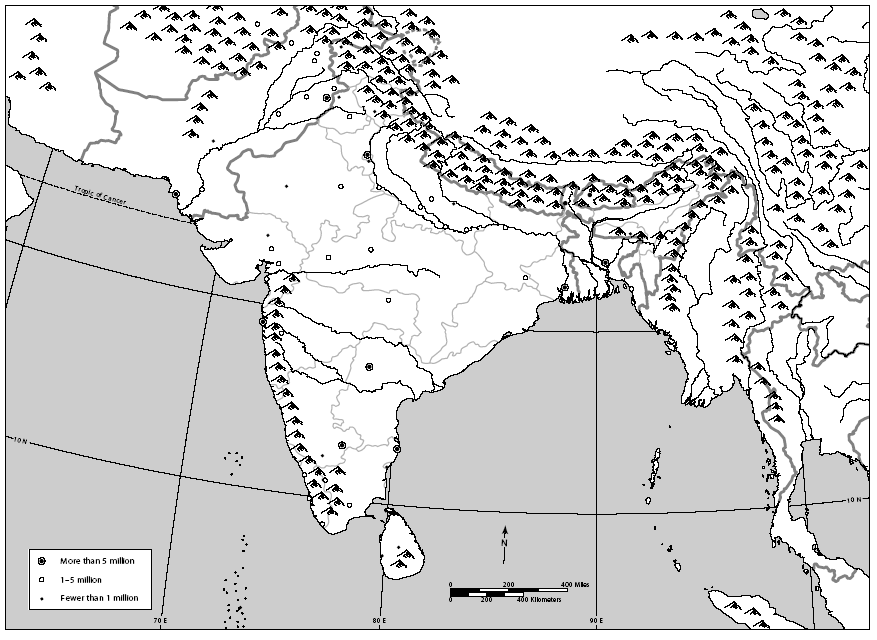 Kashmir
Punjab
Completed Map
Hindu Kush
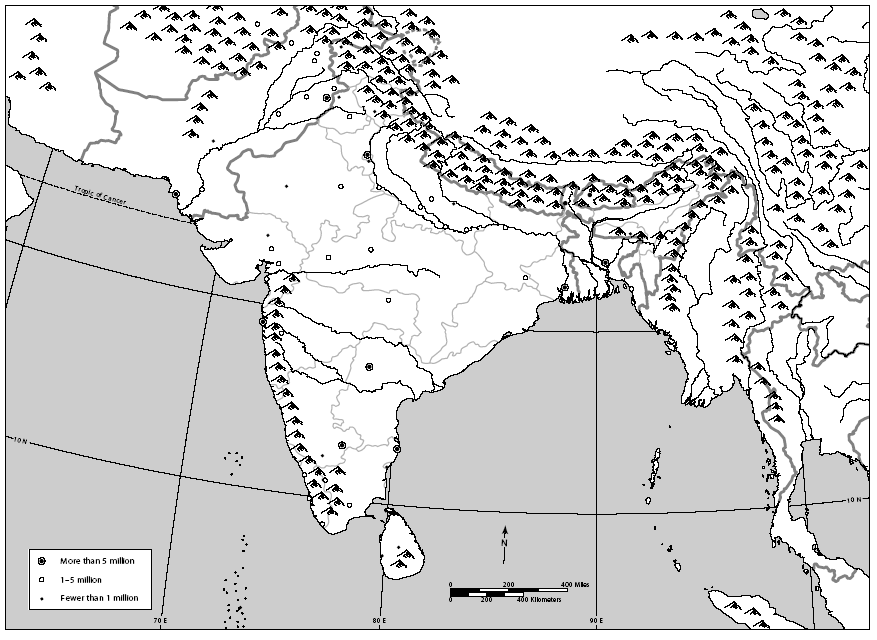 KhyberPassI I
Karakoran Mts.
TibetanPlateau
Kashmir
Mt. Everest▲
Punjab
Indus R.
Brahmaputra R.
Himalayas
Indo-GangeticPlain
TharDesert
Ganges R.
Vindhya Hills
Bay ofBengal
DeccanPlateau
Eastern Ghats
Western Ghats
Arabian Sea
Indian Ocean
Climate
of
South Asia
Climate Regions of South Asia
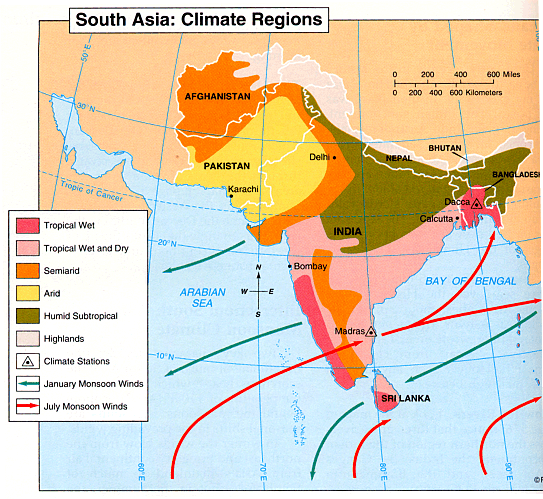 Winter Monsoons:  Nov.-April
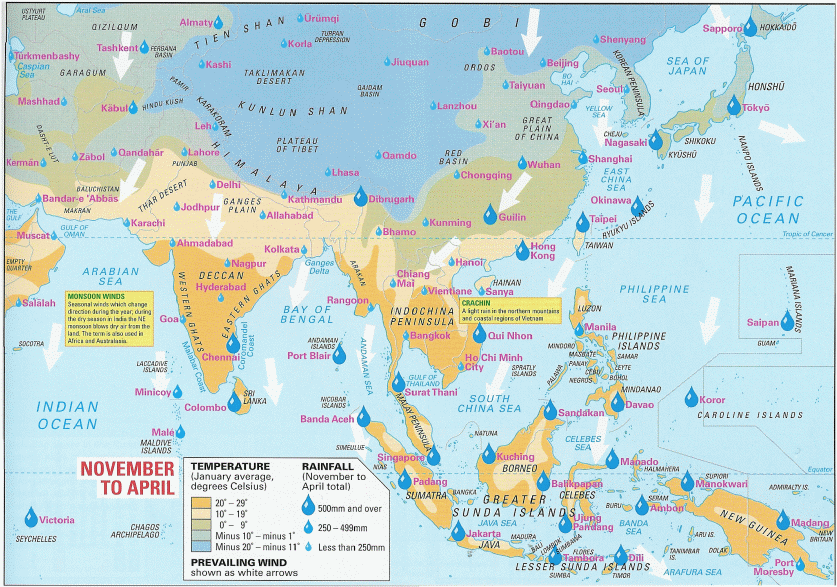 Summer Monsoons:  May-Oct.
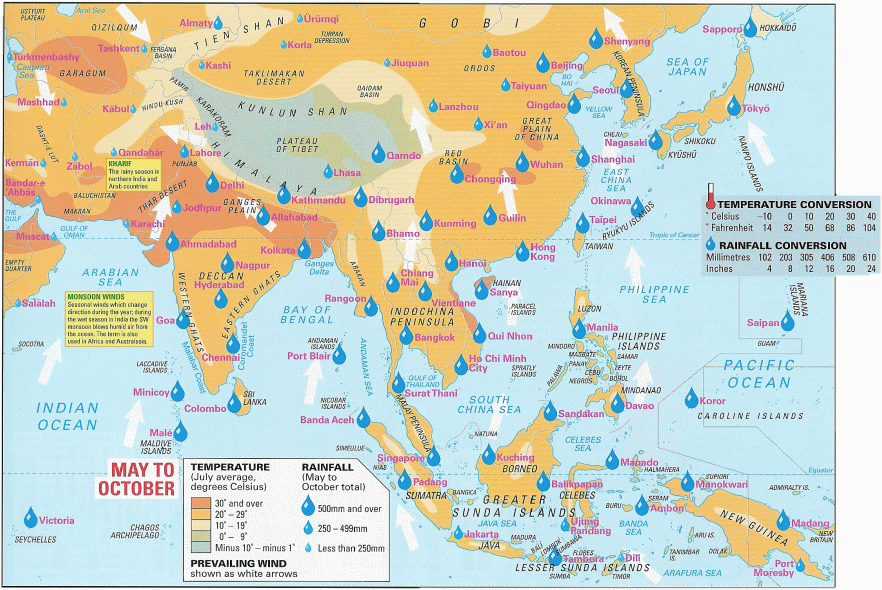 Temperature
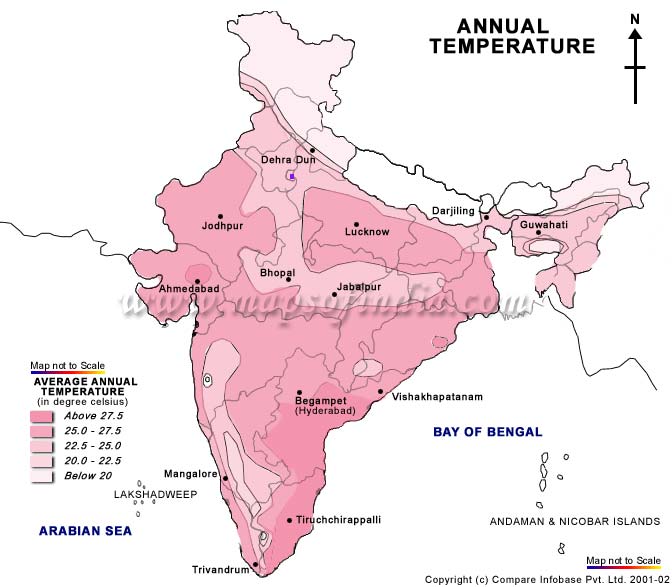 Global Areas of Malaria
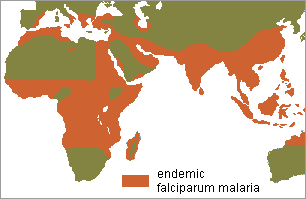 Vegetation
of
South Asia
Major Farming Systemsof South Asia
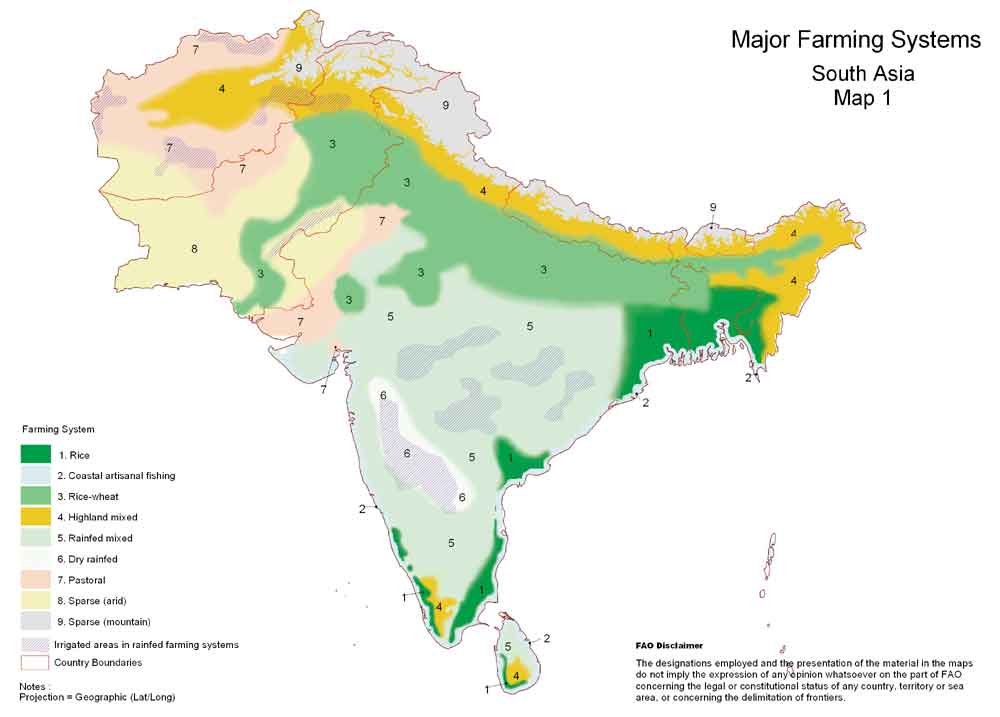 Economic Activities& Resources
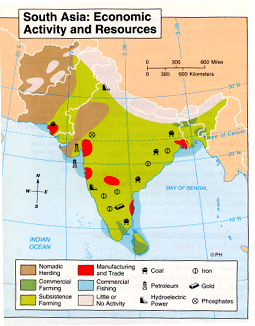 Silk Cultivation
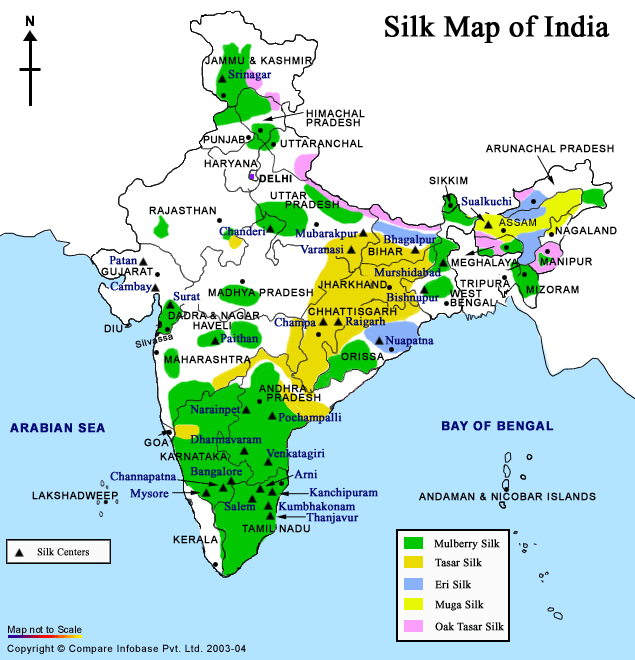 Tiger regions
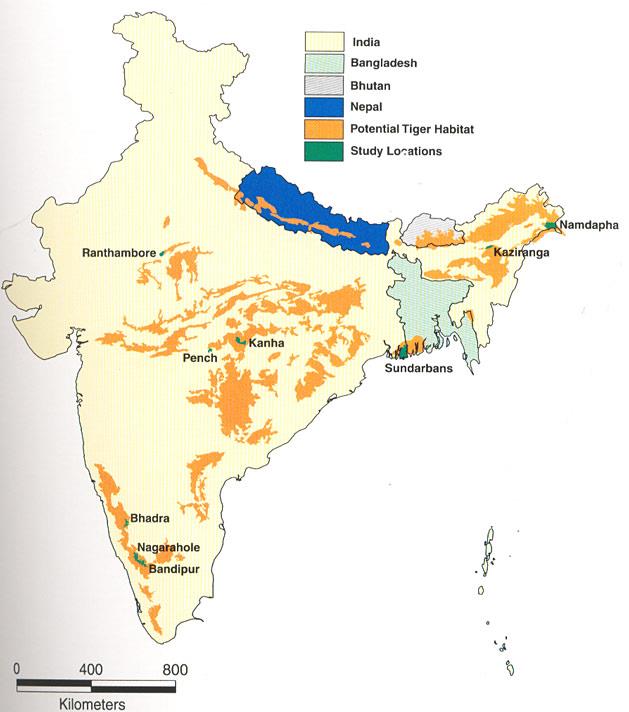 Demographic
Data
for
South Asia
Indian States & Union Territories
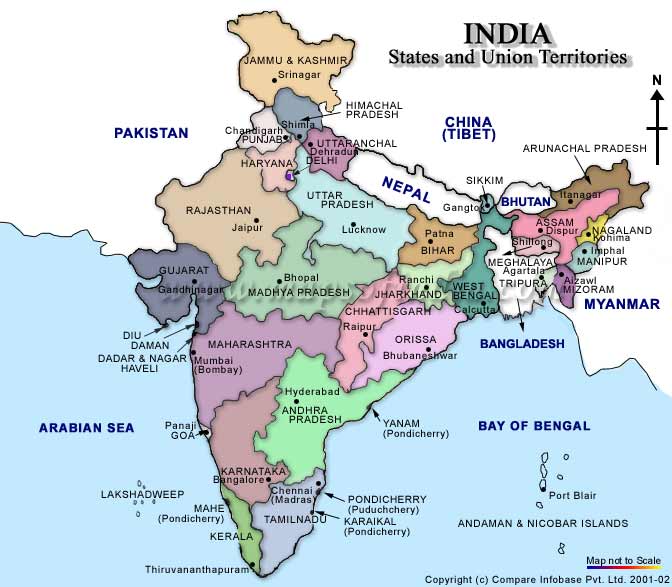 Population Density
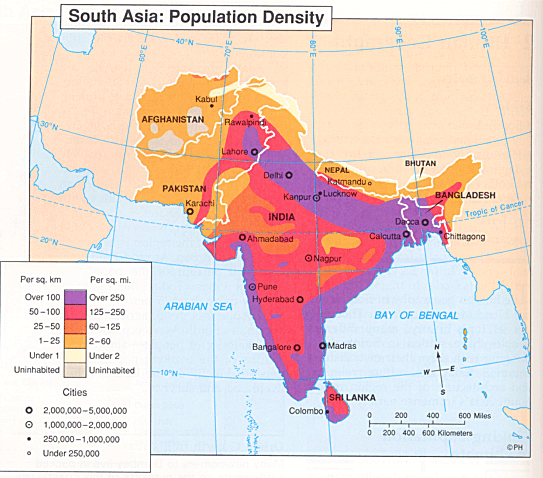 Population Density
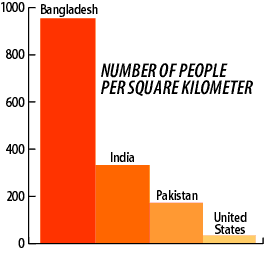 Language Families in South Asia
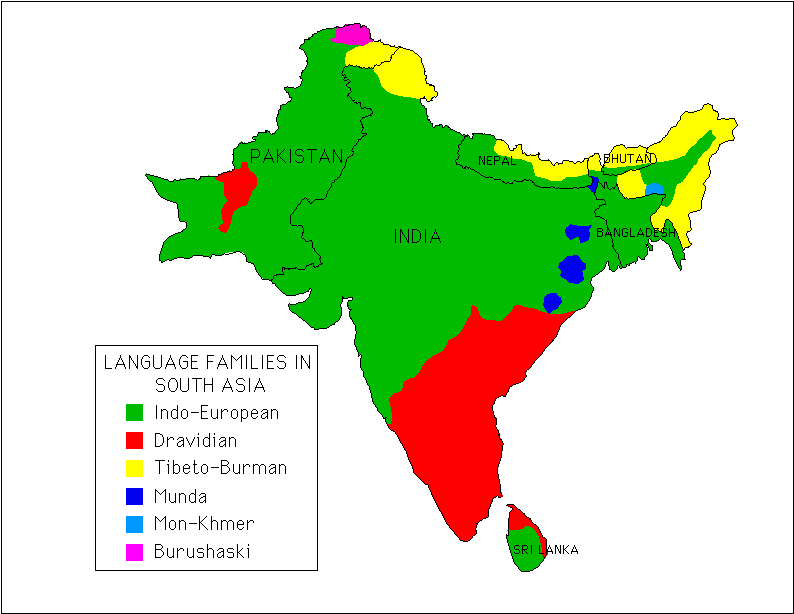 Per Capita Income in India
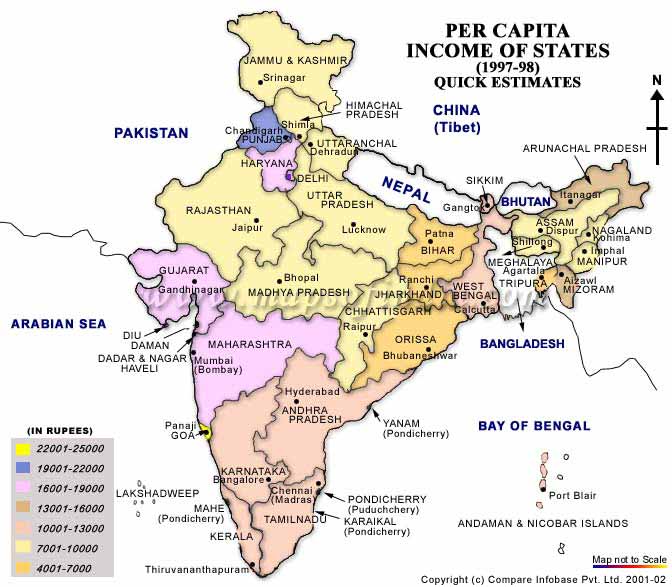 Language in India alone
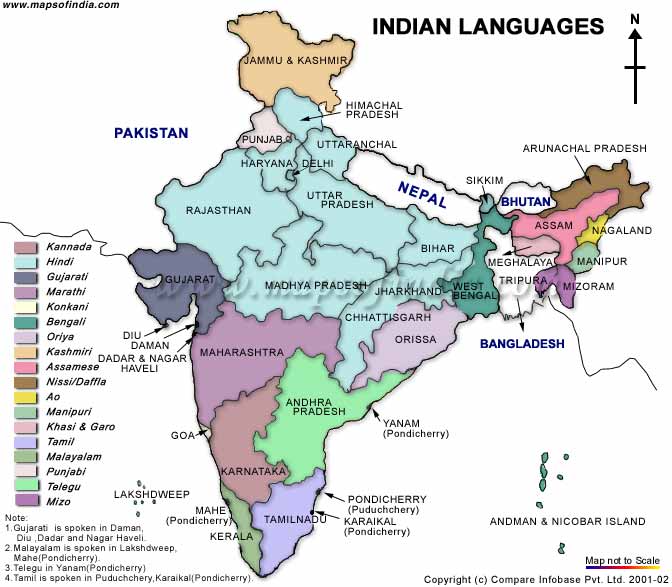 Religions
Literacy Rate in India
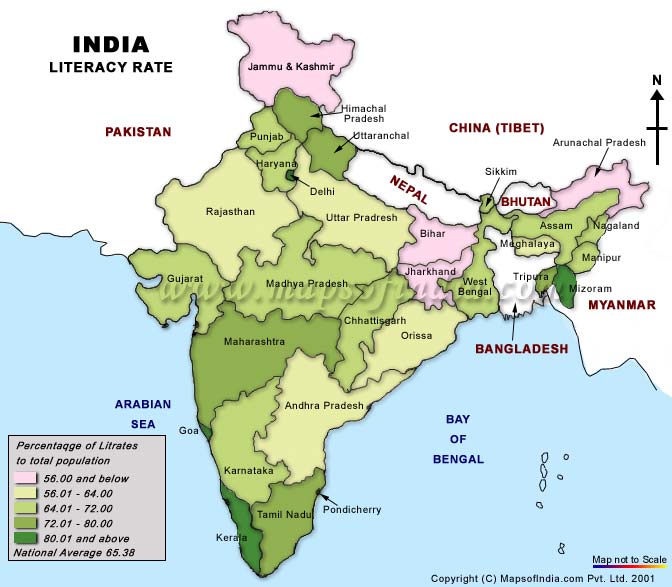 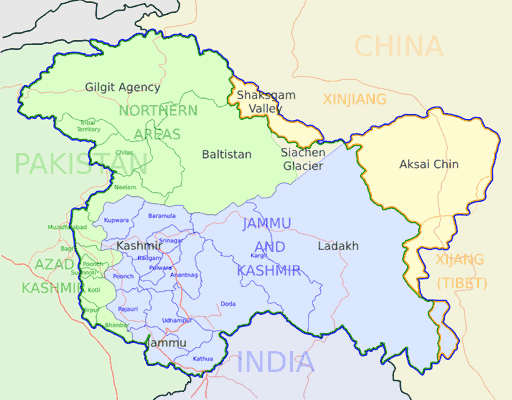 Pakistan
True peace does not exist between Pakistan and India – the dispute over Jammu and Kashmir has never been settled. UN peace-keeping troops have supervised the transition zone between Pakistan and India for more than 60 years.
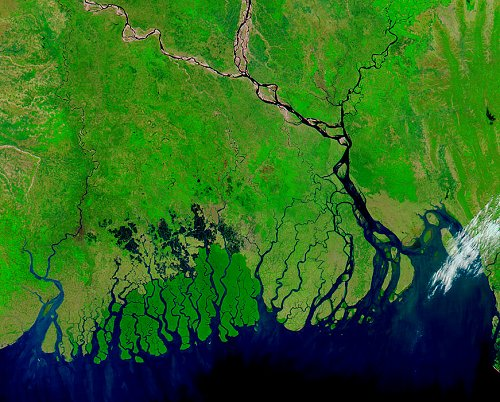 Bangladesh
The Ganges and Brahmaputra River Deltas make up more than half of the country; therefore, yearly flooding is a major hazard and problem.
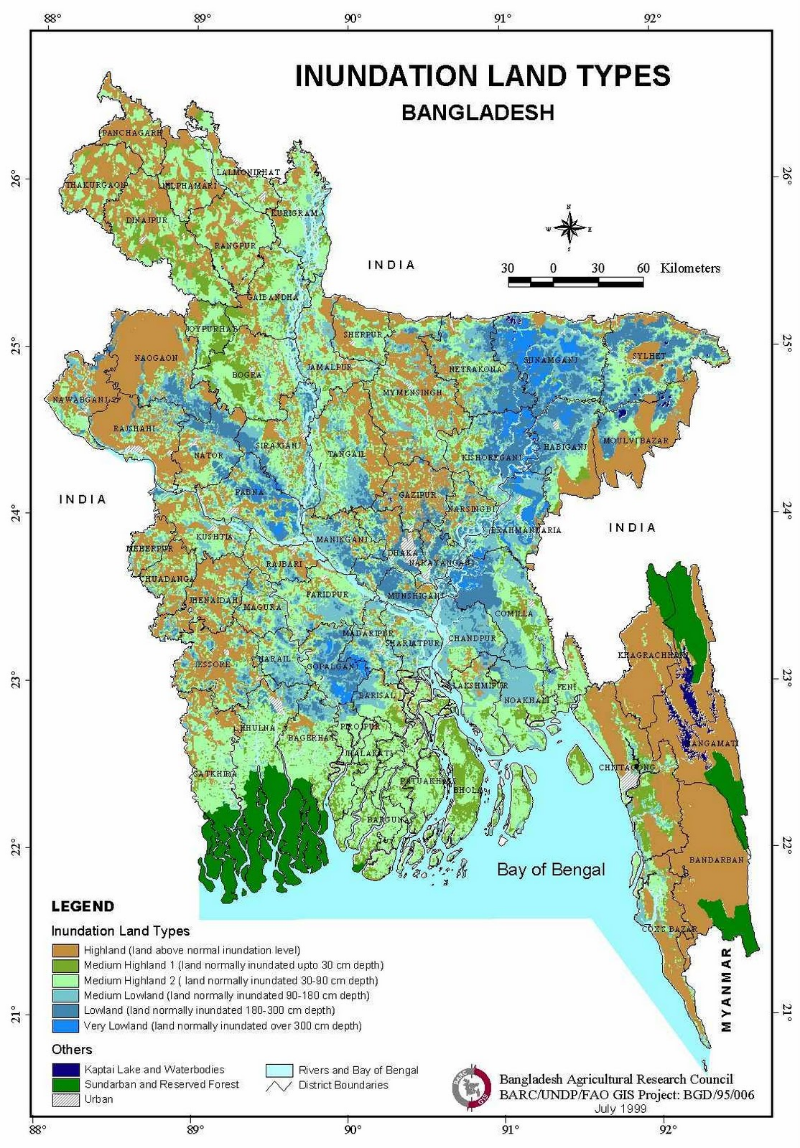 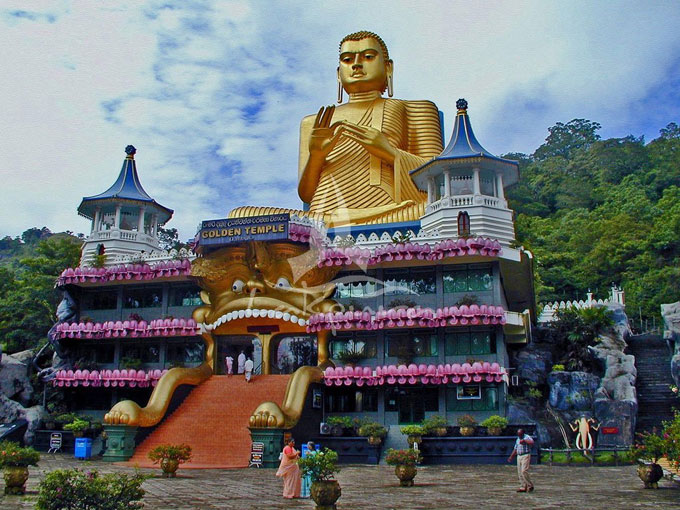 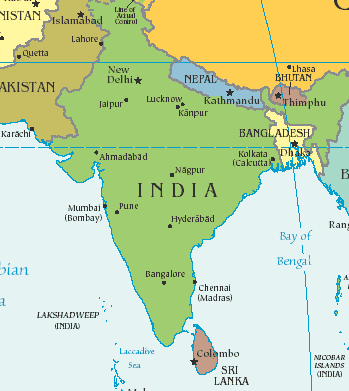 Sri Lanka
Sri Lanka (formerly Ceylon), a tiny island nation south of India in the Indian Ocean, is a rugged land of rainforest, diverse wildlife and endless beaches. It’s famed for its ancient Buddhist ruins, including the 5th-century citadel Sigiriya, with its palace and frescoes, and the sacred city of Anuradhapura. Its flavorful cuisine reflects its history as a maritime hub and cultural melting pot.
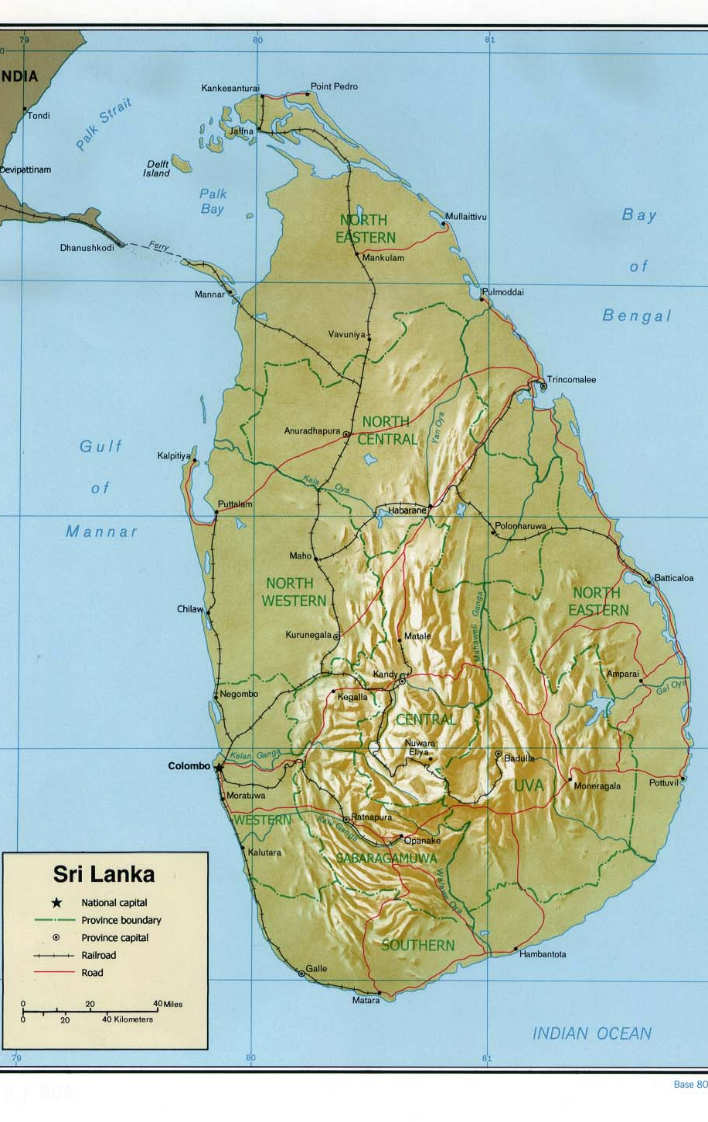 Climate
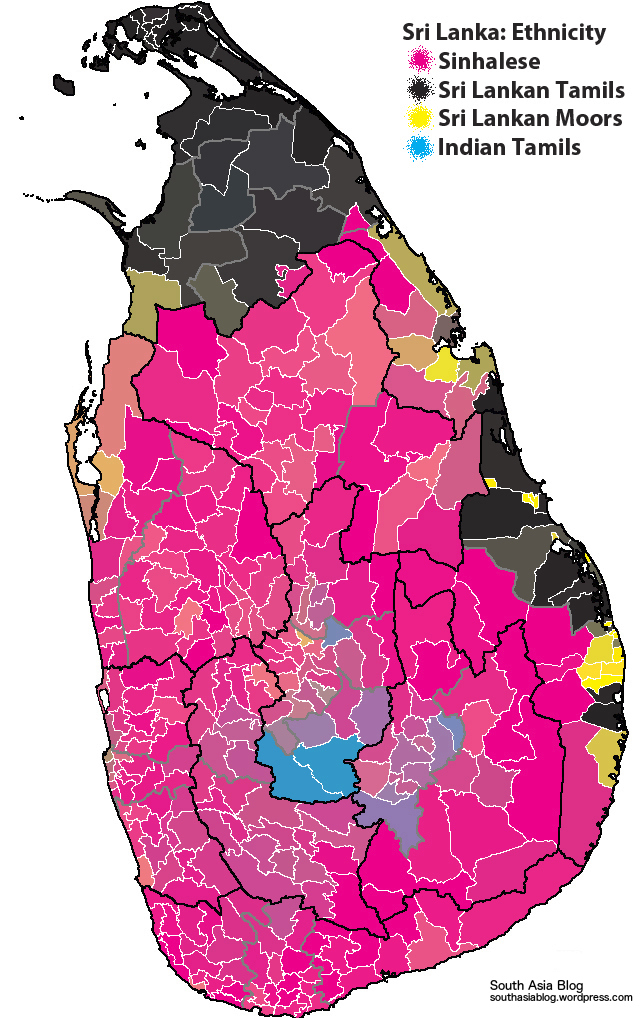 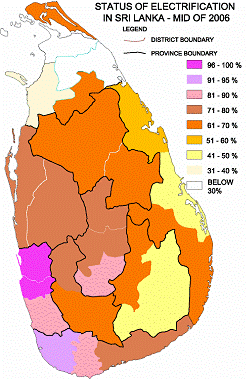 Exports to USA
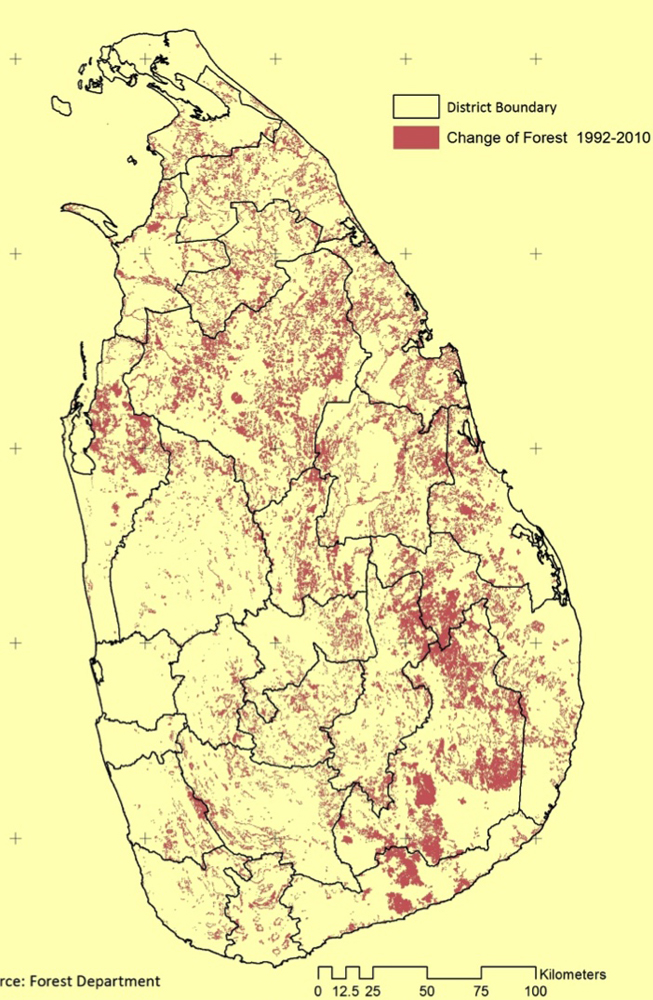 Cultural Triangle of Sri Lanka encompasses World Heritages sites of Anuradhapura, Polonnaruwa, Sigiriya, Dambulla & Kandy.
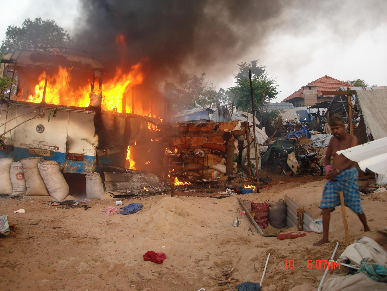 Sri Lankan Civil War
The Sri Lankan Civil War was an armed conflict fought on the island of Sri Lanka. Beginning on 23 July 1983, there was an intermittent insurgency against the government by the Liberation Tigers of Tamil Eelam (the LTTE, known as the Tamil Tigers), an independent militant organization which fought to create an independent Tamil state in the north and the east of the island. After 26 years, the Sri Lankan military defeated the Tamil Tigers in May 2009, ending the civil war.
Tamil Controlled Land  2005                         2007
Nepal and BhutanMountain Kingdoms
Bhutan–Nepal relations refer to the bilateral relations between the Bhutan and Nepal. Relations were formally established in 1983.[citation needed] The two Himalayan countries are both landlocked, separated only by the Indian state of Sikkim. Both countries are bordered by India and the People's Republic of China.
Sandwiched between two giants
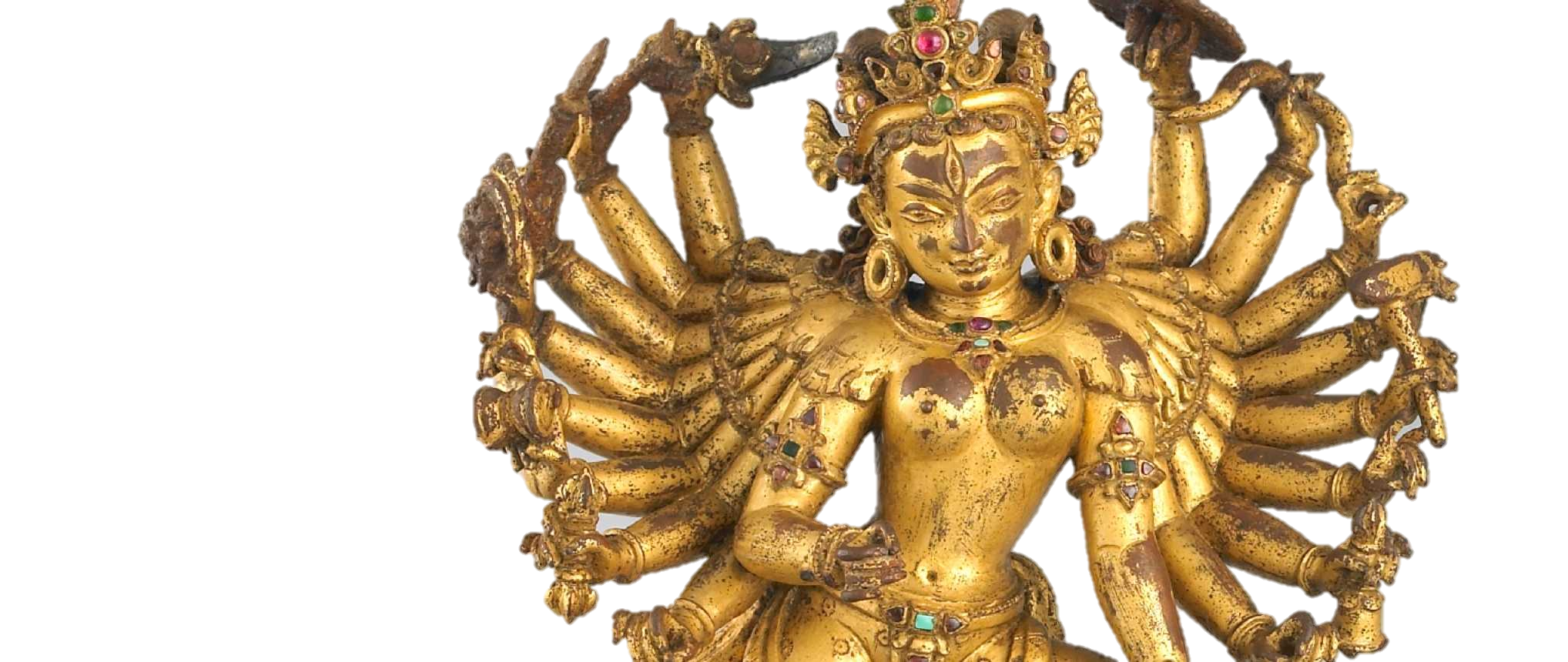